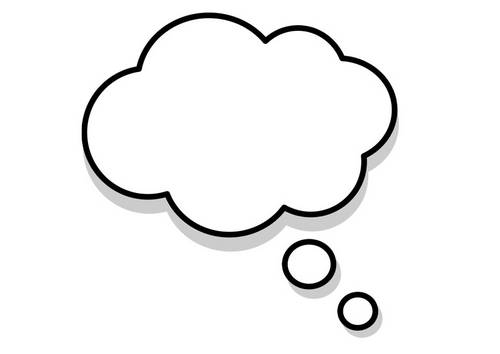 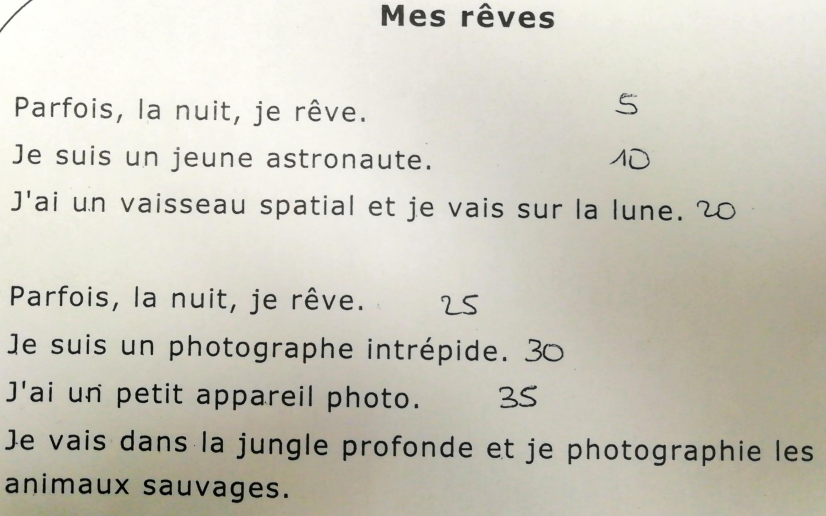 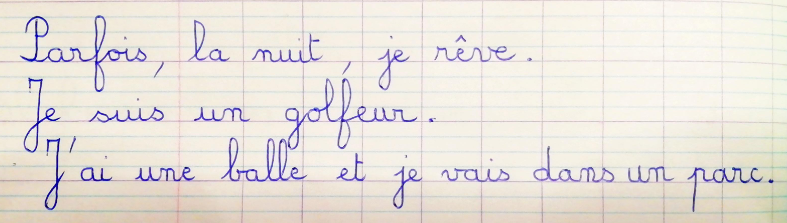 [Speaker Notes: Présentation de l’attendu : texte créé par l’enseignant.]
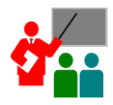 [Speaker Notes: MODELAGE.]
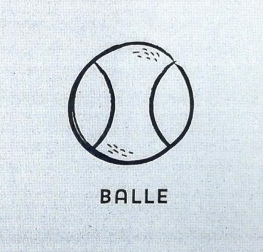 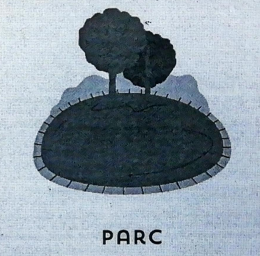 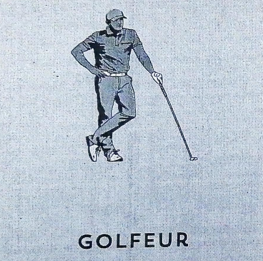 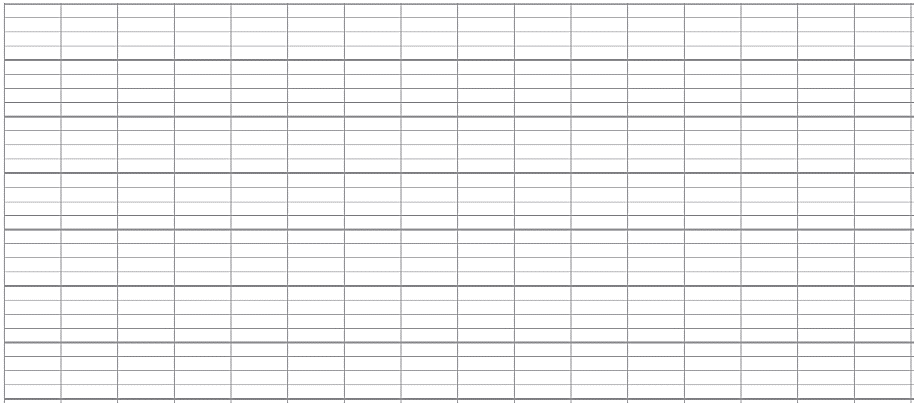 [Speaker Notes: MODELAGE.]
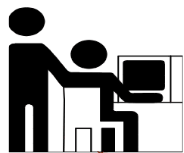 [Speaker Notes: PRATIQUE GUIDEE « COLLECTIVE ».]
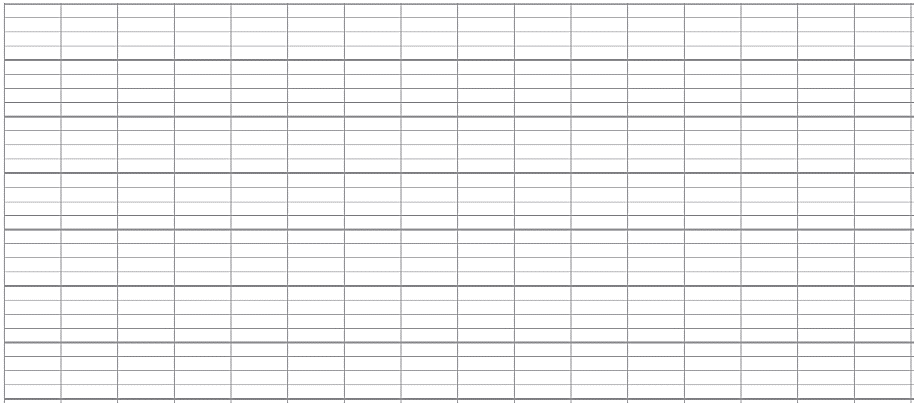 [Speaker Notes: PRATIQUE GUIDEE COLLECTIVE.]
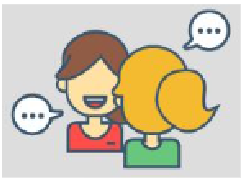 [Speaker Notes: PRATIQUE GUIDEE EN BINOMES.]